پایان نامه کارشناسی
دانشکده برق و مهندسی پزشکی
عنوان پایان نامه
نام دانشجو
استاد راهنما: دکتر --------
اساتید دفاع: دکتر ------ و دکتر ---------
گرچه با ارائه پروژه به صورت پوستر دیگر نیازی به تهیه فایل ارائه (Powerpoint) نمی باشد، اما لازم است دانشجویان عزیز مانند گذشته و طبق نظر استاد راهنما و با رعایت دقیق دستورالعمل تهیه پایان‌نامه‌های دانشجویی که در پایگاه اینترنتی دانشگاه موجود می‌باشد، گزارشی کامل (Document) از پروژه خود تهیه نمایند و در اختیار اساتید محترم راهنما و دفاع قرار دهند.
پوسترها بایستی به صورت رنگی و در ابعاد 60 سانتی‌متر در 90 سانتی‌متر عمودی چاپ گردد.
آرم موسسه، عنوان پروژه، نام دانشجویان، نام استاد راهنما و نام استاد دفاع در قسمت بالای پوستر آورده شود.
طراحی متن به دلخواه نویسندگان انجام شود.
داشتن بخش‌های چکیده، مقدمه و نتیجه‌گیری برای پوستر الزامیست.
بهتر است مطالب کلی و با اهمیت بیشتر در پوستر آورده شود و از آوردن متنهای طولانی و روابط جزئی ریاضی، تا حد امکان، خودداری گردد و بیشتر از شکل‌ها و عناوین مناسب جهت انتقال مفاهیم استفاده شود.
جزئیات شکل‌ها بایستی به راحتی و از فاصله یک متری قابل مشاهده باشد. 
نحوه چینش مطالب به شکلی باشد که خواننده به راحتی ترتیب مطالب را تشخیص دهد. بدین منظور می‌توان به هر بخش یک شماره داد تا دنبال کردن پوستر دشوار نباشد.
فونت‌های استفاده شده در تنظیم پوستر را بر اساس جدول زیر انتخاب کنید.
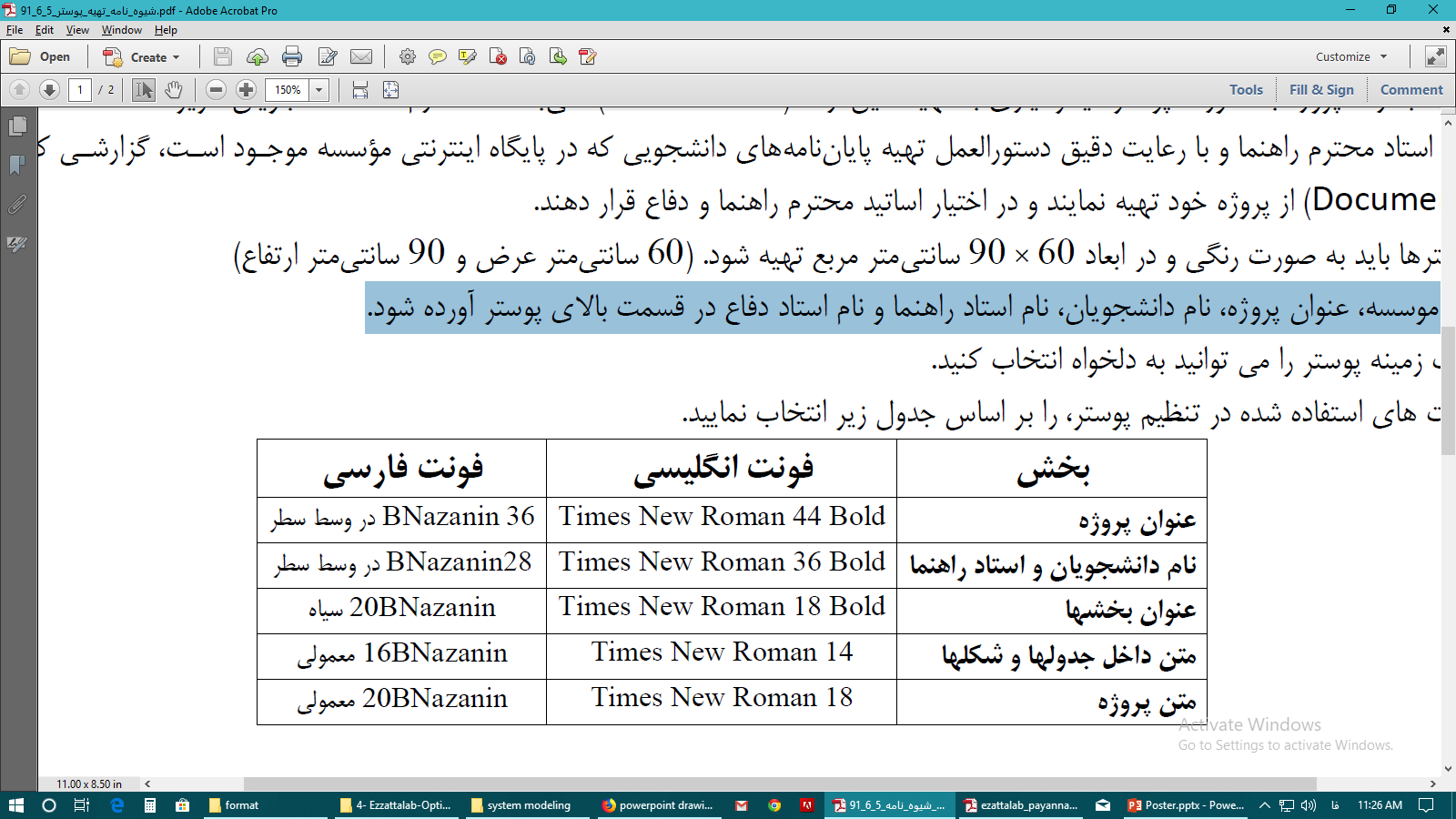